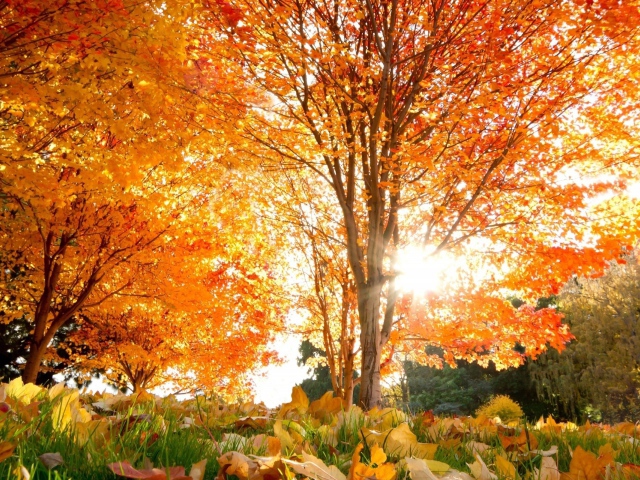 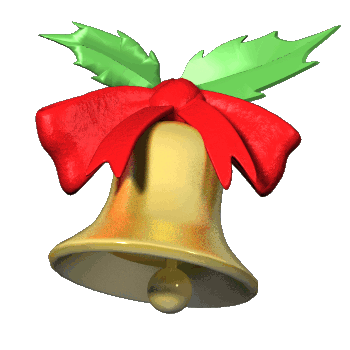 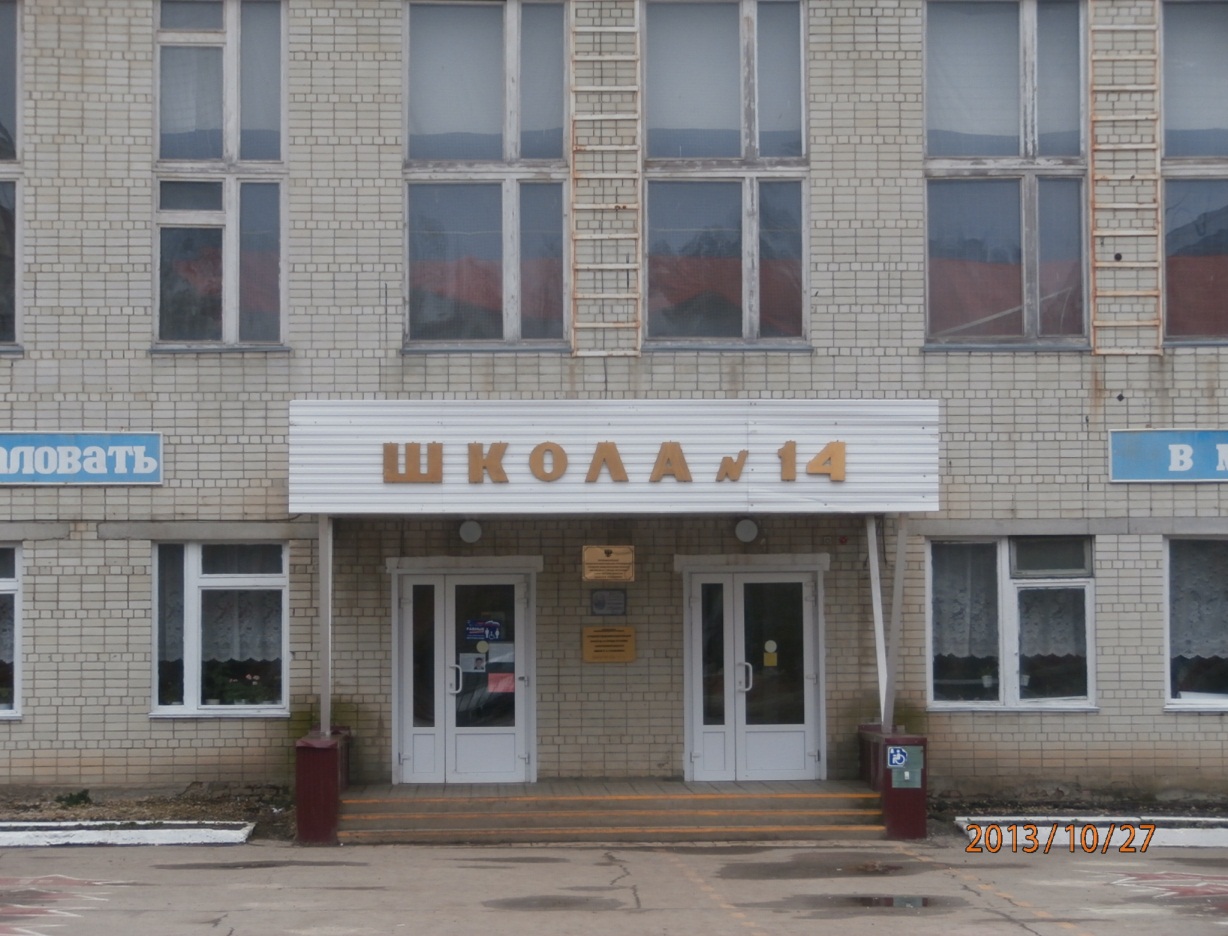 Зарядка для ума
Покажите:
8...;
…6;
…10…
Посчитайте:
от 10 до 20;
от 20 до 10;
от 14 до 19.
13
Что длиннее ?.
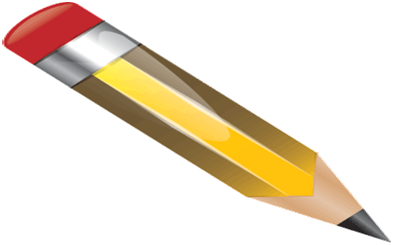 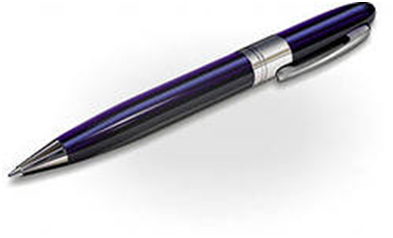 5 см.
7 см.
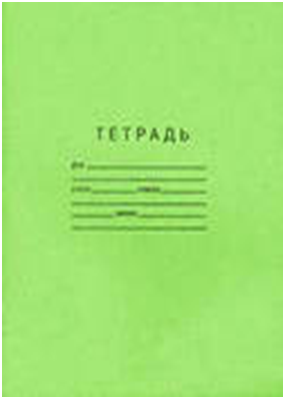 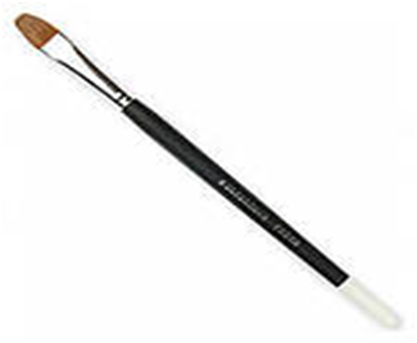 9 см.
11 см.
5
Сколько  треугольников на рисунке?
Задача – шутка.
У бабушки Даши внучка Маша, кот Пушок и собака Дружок.
Сколько всего внуков у бабушки?
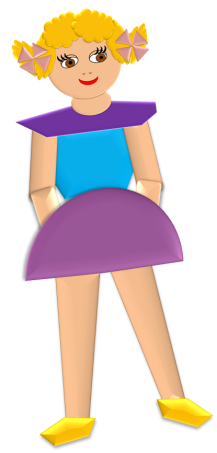 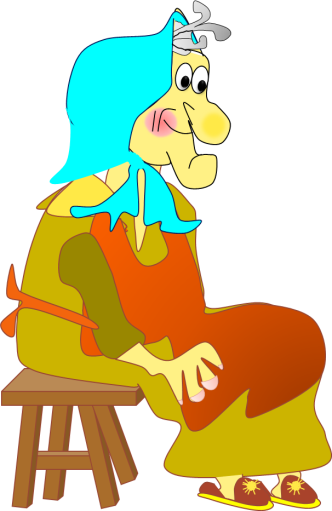 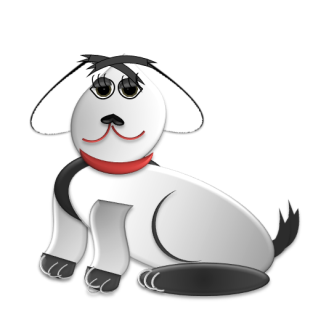 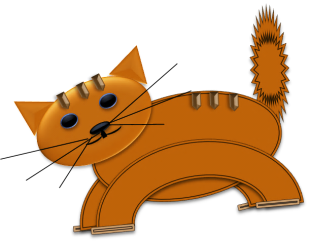 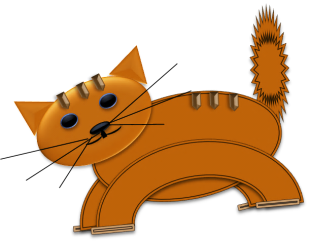 Ответ : одна внучка.
Пять пирожков лежало в миске.
Два пирожка взяла Лариска,
Еще один стащила киска.
Сколько пирожков осталось в миске?
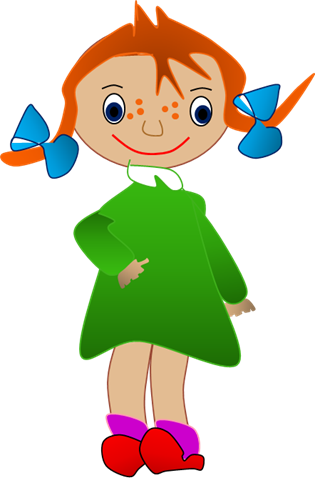 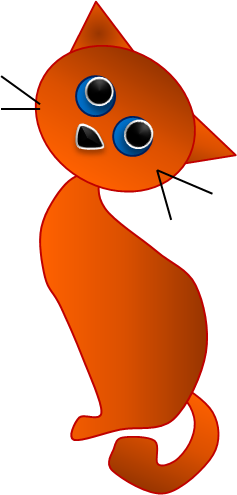 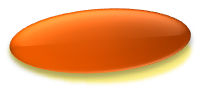 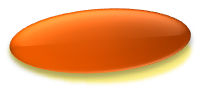 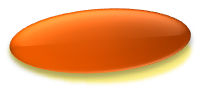 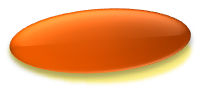 5 – 2 – 1 =2
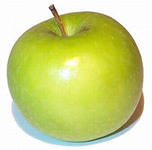 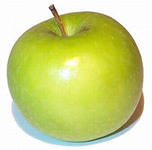 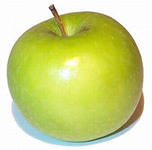 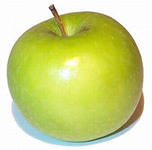 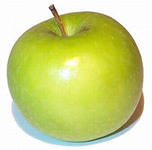 1
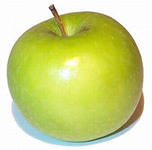 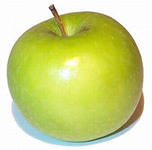 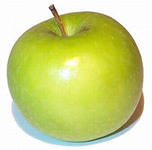 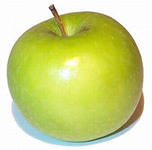 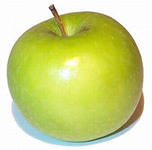 2
3
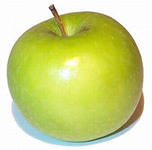 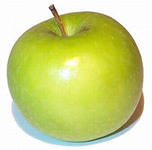 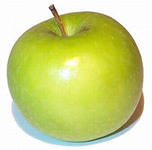 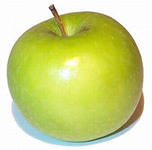 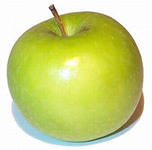 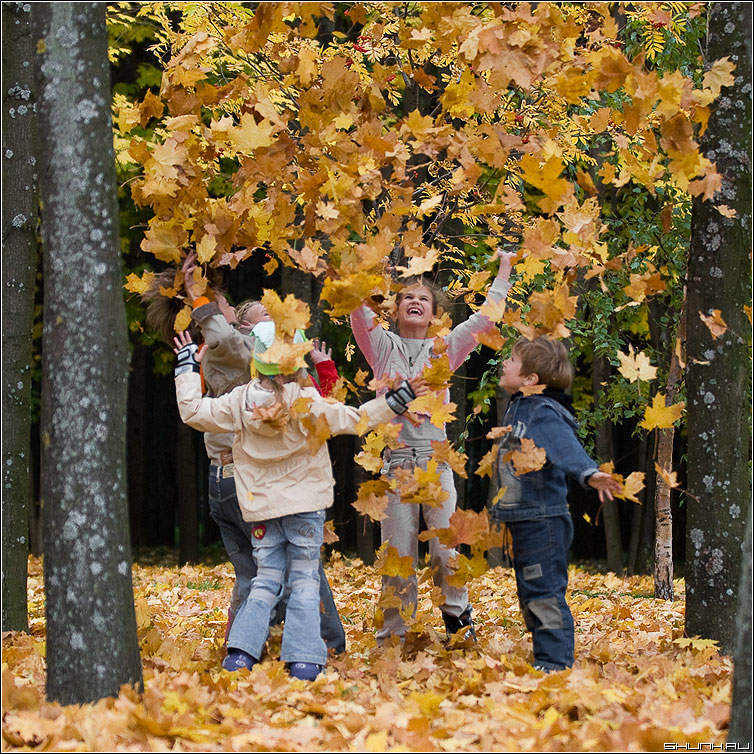 ТЕМА УРОКА:
СОСТАВЛЯЕМ ЗАДАЧИ
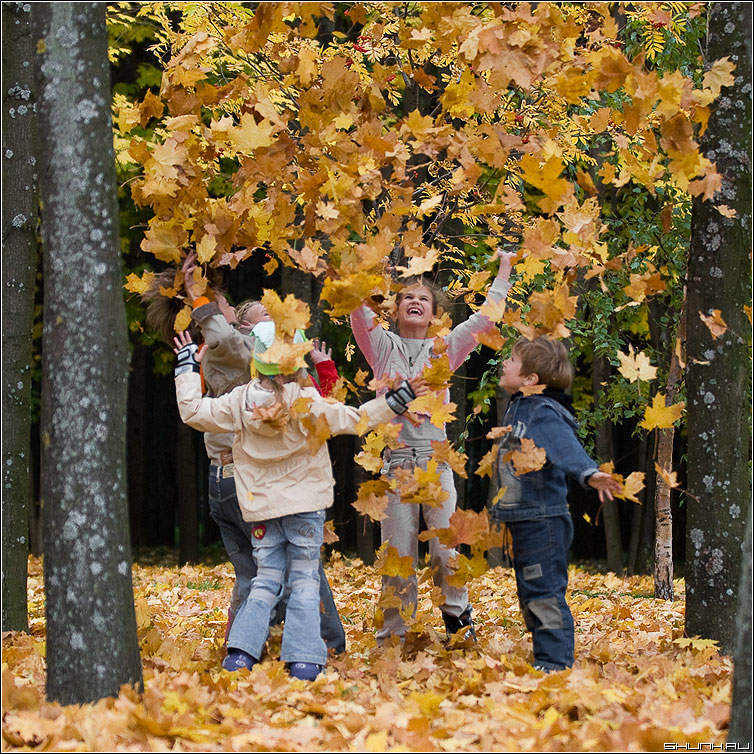 Утром мы во двор идём —Листья сыплются дождём,Под ногами шелестятИ летят, летят, летят...
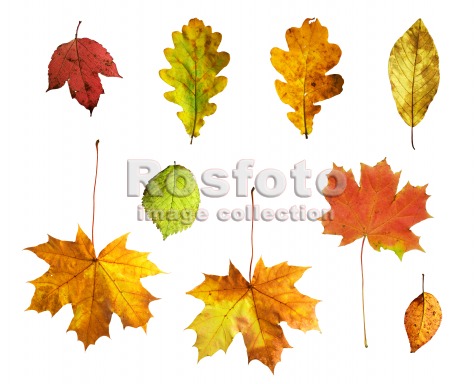 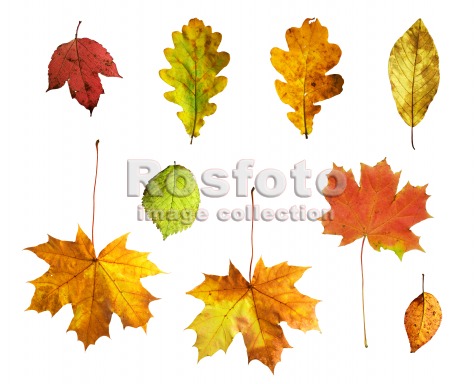 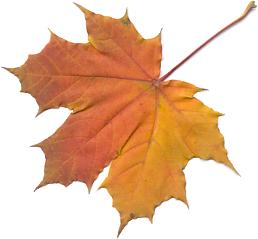 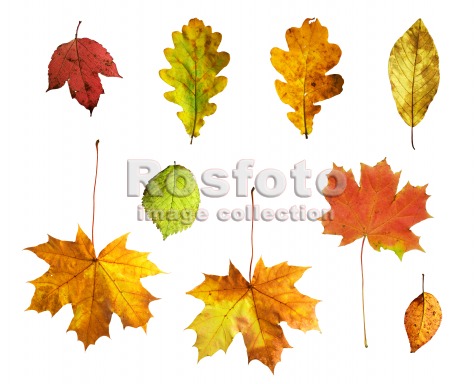 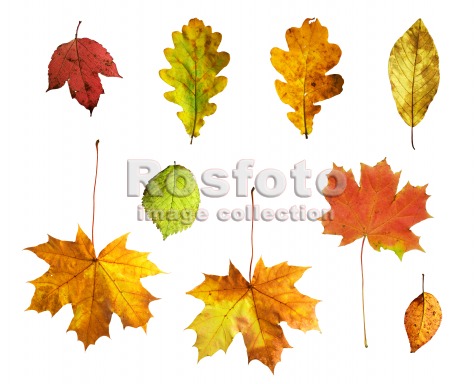 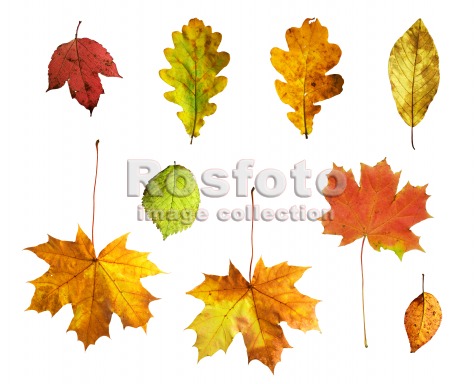 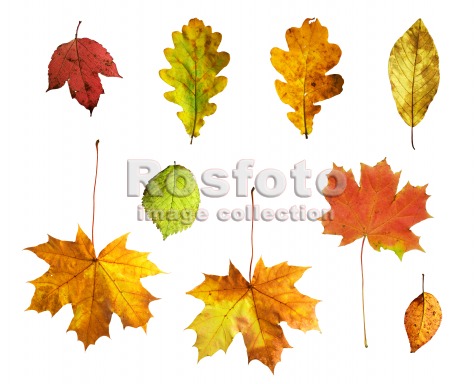 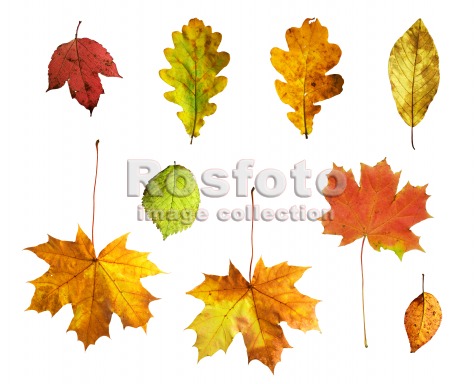 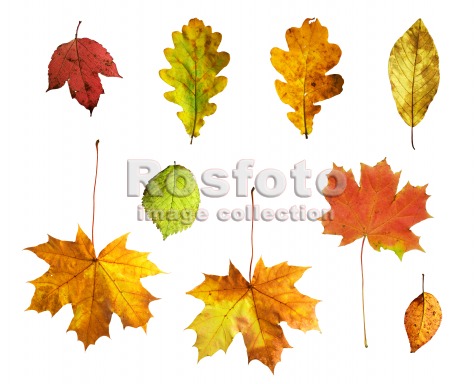 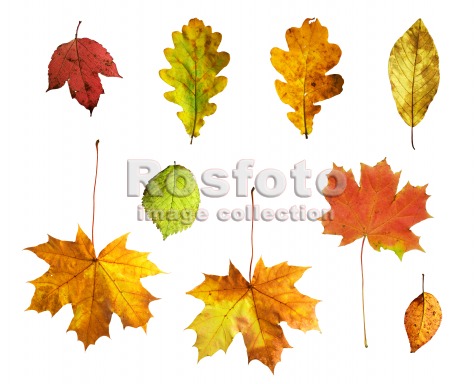 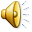 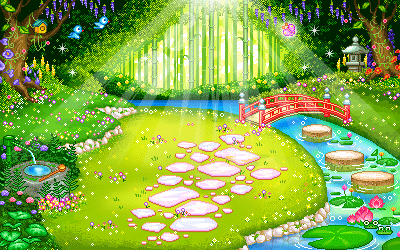 Весёлая
физминутка
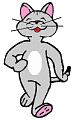 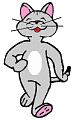 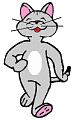 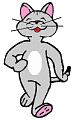 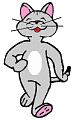 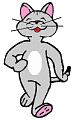 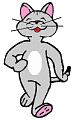 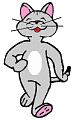 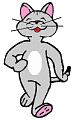 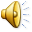 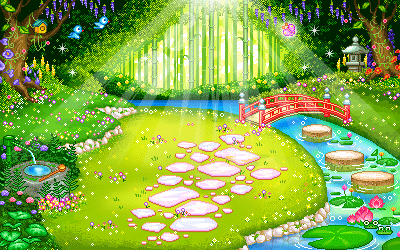 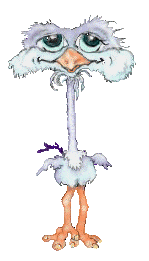 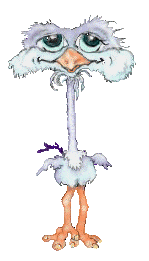 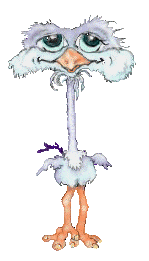 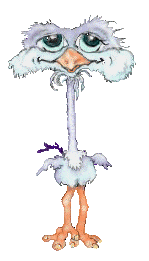 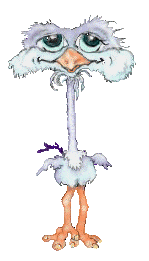 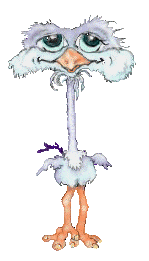 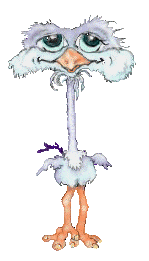 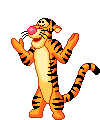 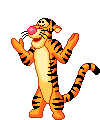 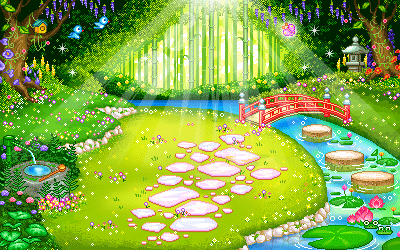 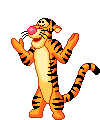 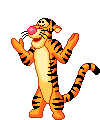 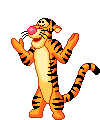 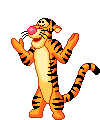 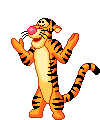 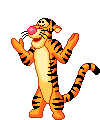 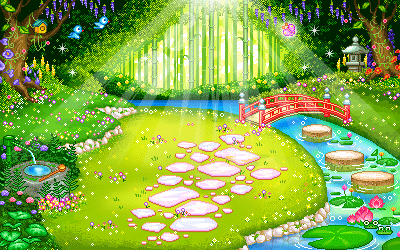 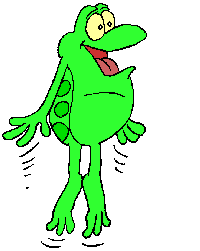 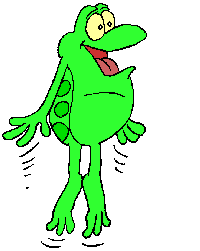 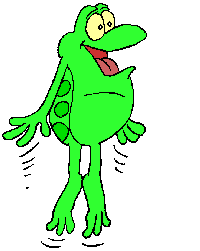 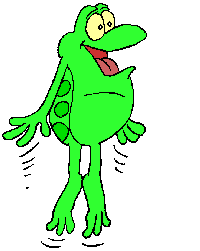 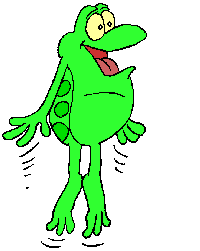 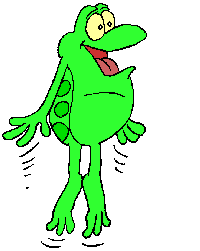 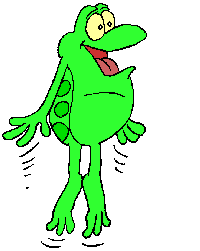 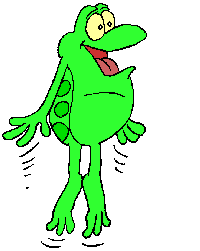 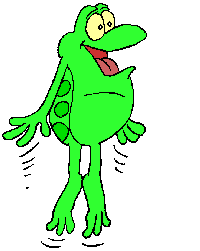 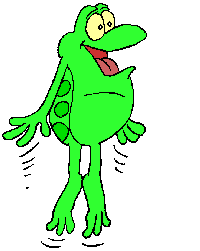 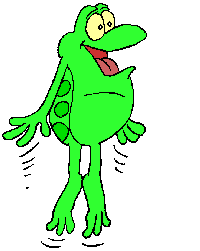 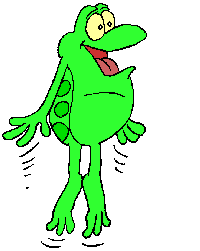 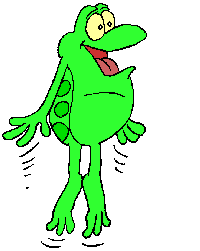 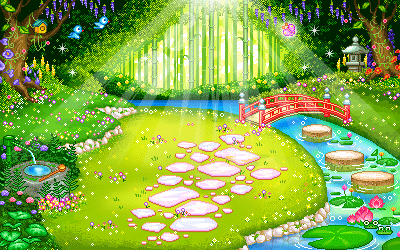 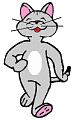 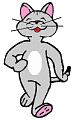 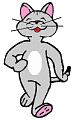 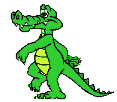 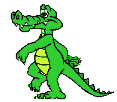 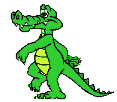 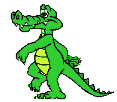 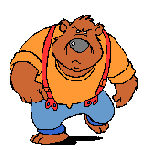 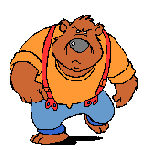 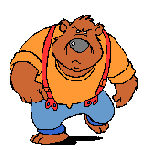 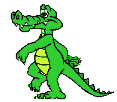 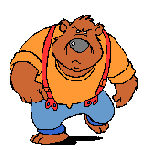 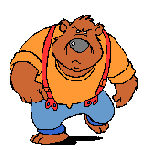 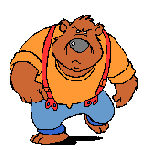 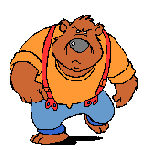 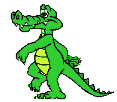 №4, стр. 24
№ 6, стр. 24
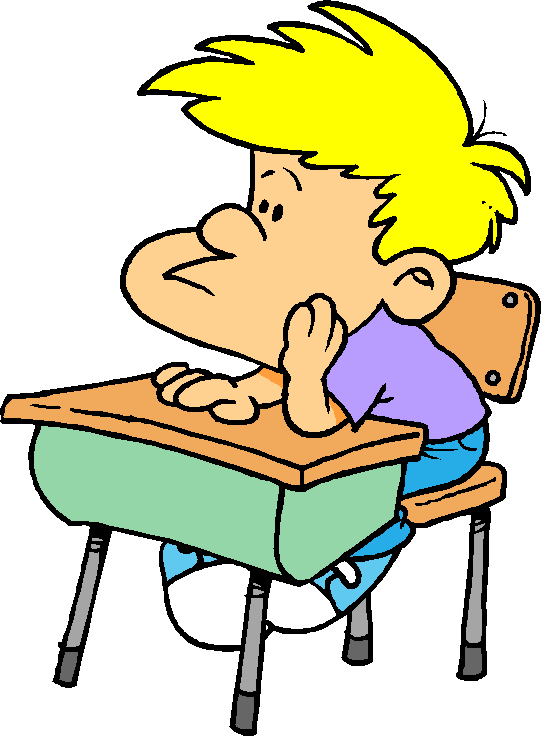 Работа в группах
Оцени свою
работу!
- было интересно.
- были трудности.
- было не интересно.
МОЛОДЦЫ!!!!
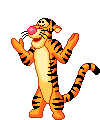 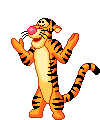